Assessment 3 Tips
EMPL601
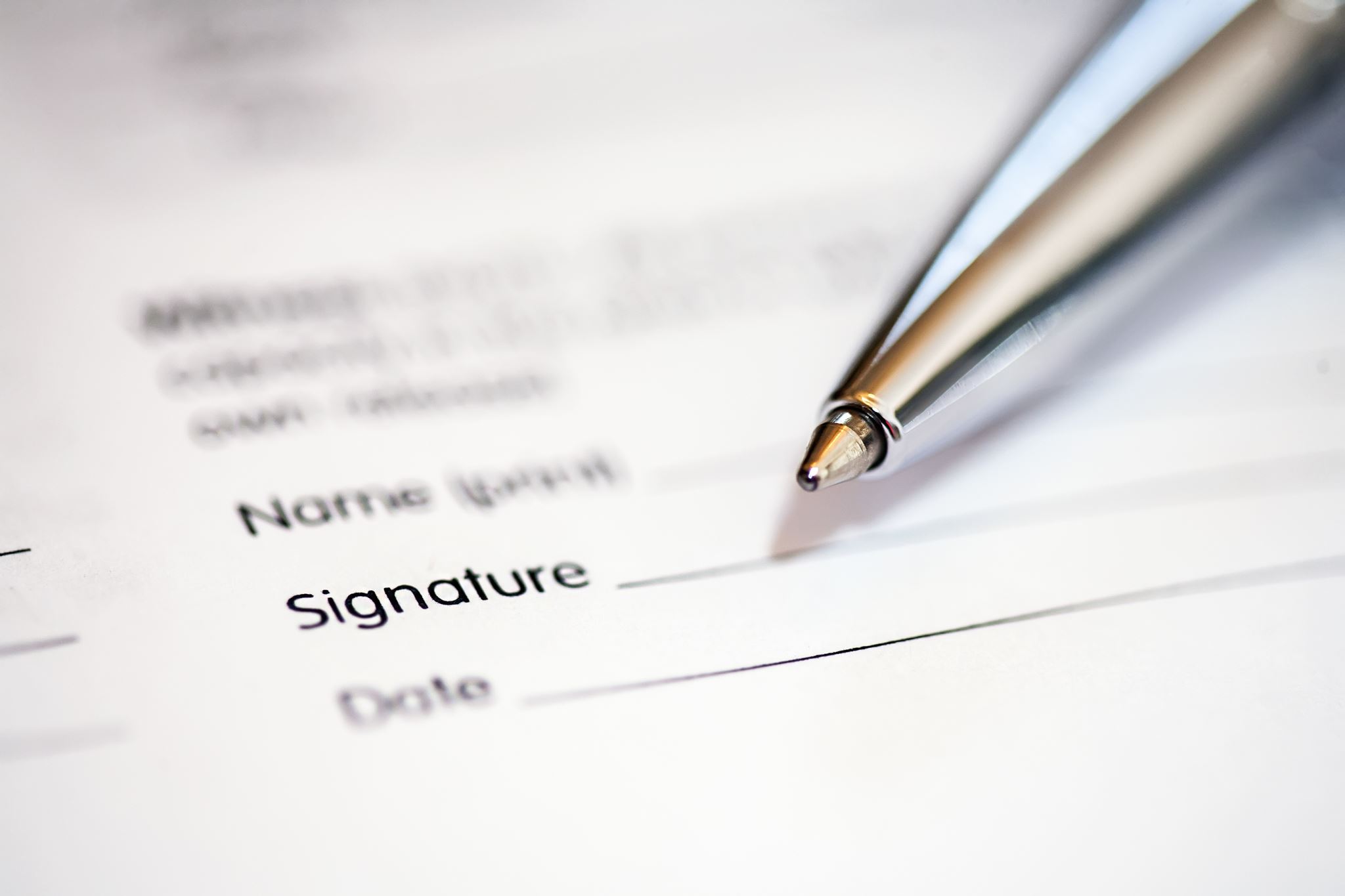 Report: Analyse Political Party Policy
This report takes the form of a policy analysis. You will use a theory from the course to analyse the employment related policy of 2-3 New Zealand political parties.
This assessment asks you to look at the ‘macro’ level of employment relations. For example, in assessment 2 you had a scenario that was based on a workplace issue. This time, the assessment gets you to focus on policy and the flow on effects that could have on employees and employers in general.
It draws on the topics this semester that relate to the interests of the key stakeholders, particularly the role of government. You should use one of these theories to analyse the political parties’ work/employment policy:
Conflict Frames of Reference (Week 5)
Doughnut Economics (Week 9)
Decent Work (Week 10)
This assessment is due in week 13 of the semester (after classes finish).
It is worth 45% of the course.
The word limit is 2,000 words (+/- 10%), excluding the reference list.
There are three parts to this assessment:
Find and identify the work/employment related policy of 2-3 political parties
Use one of the theories above to analyse and compare the parties’ policy.
Explain the potential consequences of each parties’ policy for both employees and employers.
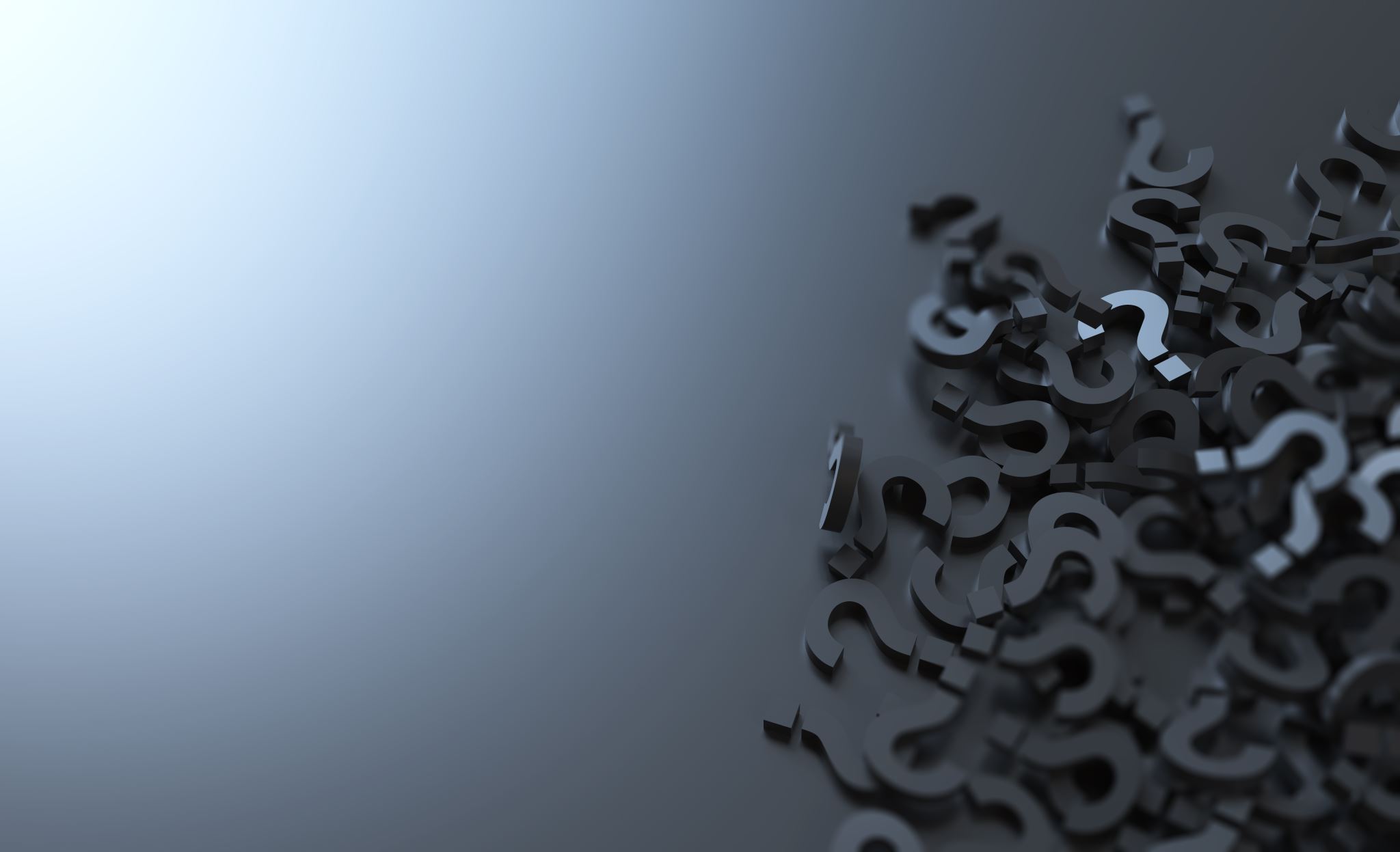 Tips: Which Parties?
Any registered political party that you want.
We suggest just two parties (you could do 3 but that’s probably more work than you need right now).
If the party you want to look at has no work/employment related policy (or not much/no policy) then choose a different one that does.
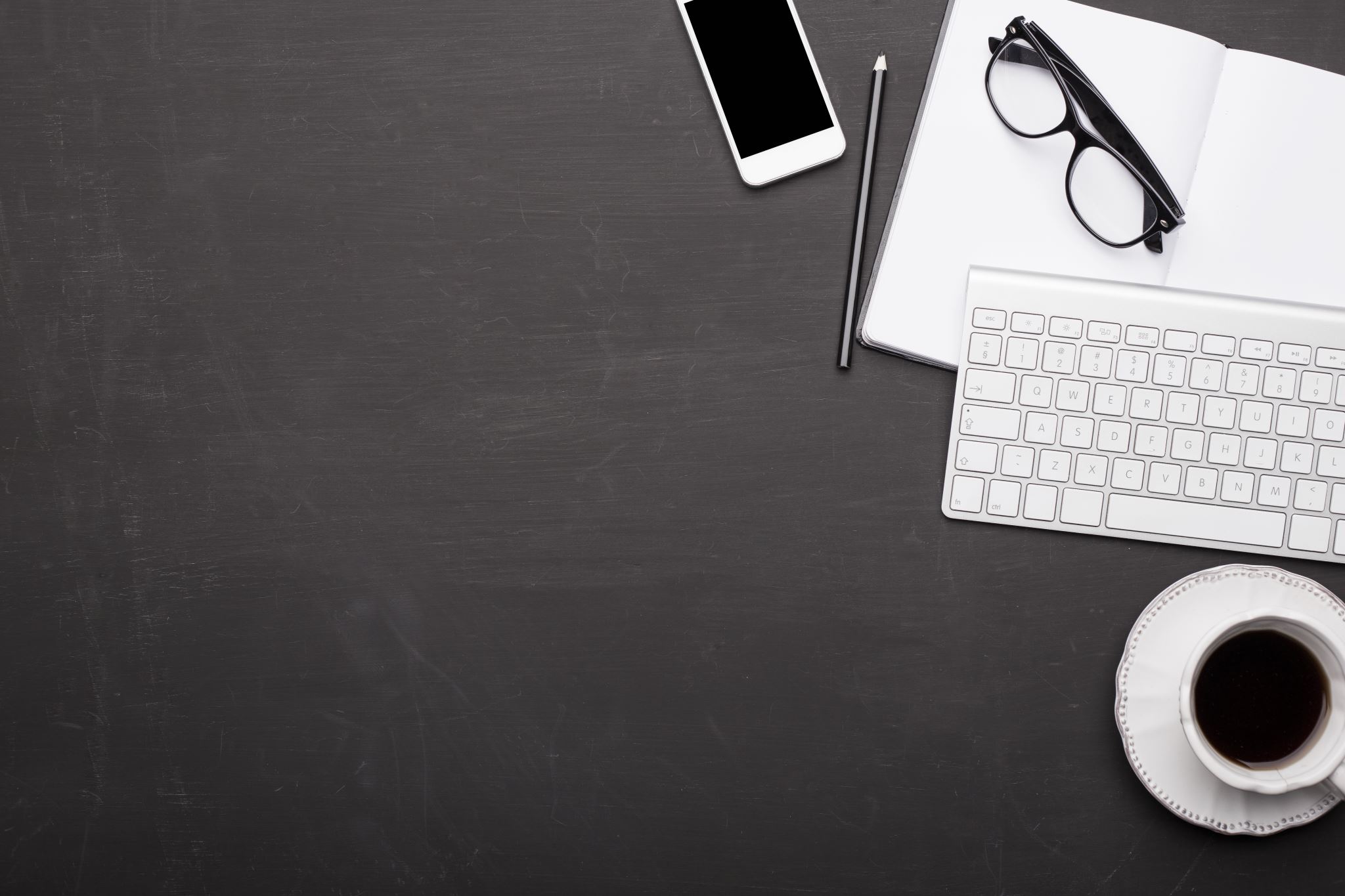 What kind of policy?
It has to be related to work and employment. 
Some of this will depend on the theory you choose to use.
Some examples are:
Wages 
Taxes (who is taxed, how much etc)
Collective bargaining/unions/fair pay agreements
Training and development (this could include University and Polytechnic education)
Policy to support people who can’t work
Environment related policy – some of this addresses employment and work as well
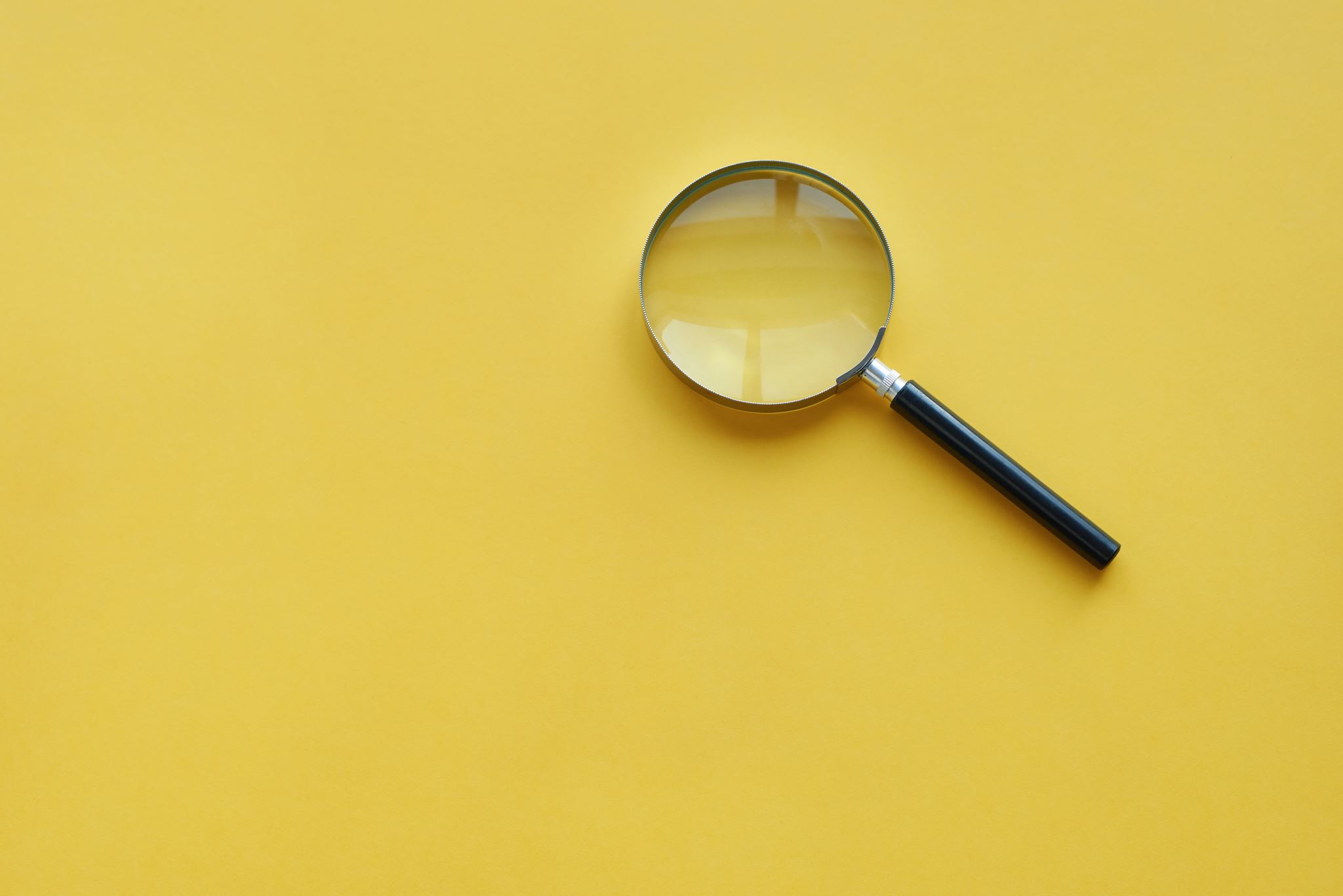 Which Theory?
You only need to choose one. You can choose from:
Conflict frames of reference
Doughnut Economics
Decent Work
Choose the one that you understand and are interested in.
You need to be able to describe it and use it to explain the two political parties’ policy.
This is up to you. You might choose to focus on 2 or 3 issues and compare across both parties. For example, their approach to wages, pay gaps and taxes.
You might choose to look more broadly and work and employment.
We suggest that you create a table that lists all the work and employment related policy for each party you are looking at. You can then choose some of that and explain why.
It’s probably easier to do the assessment if you are looking at similar types of policy topics for both parties (even if they have totally different perspectives).
How much Policy?
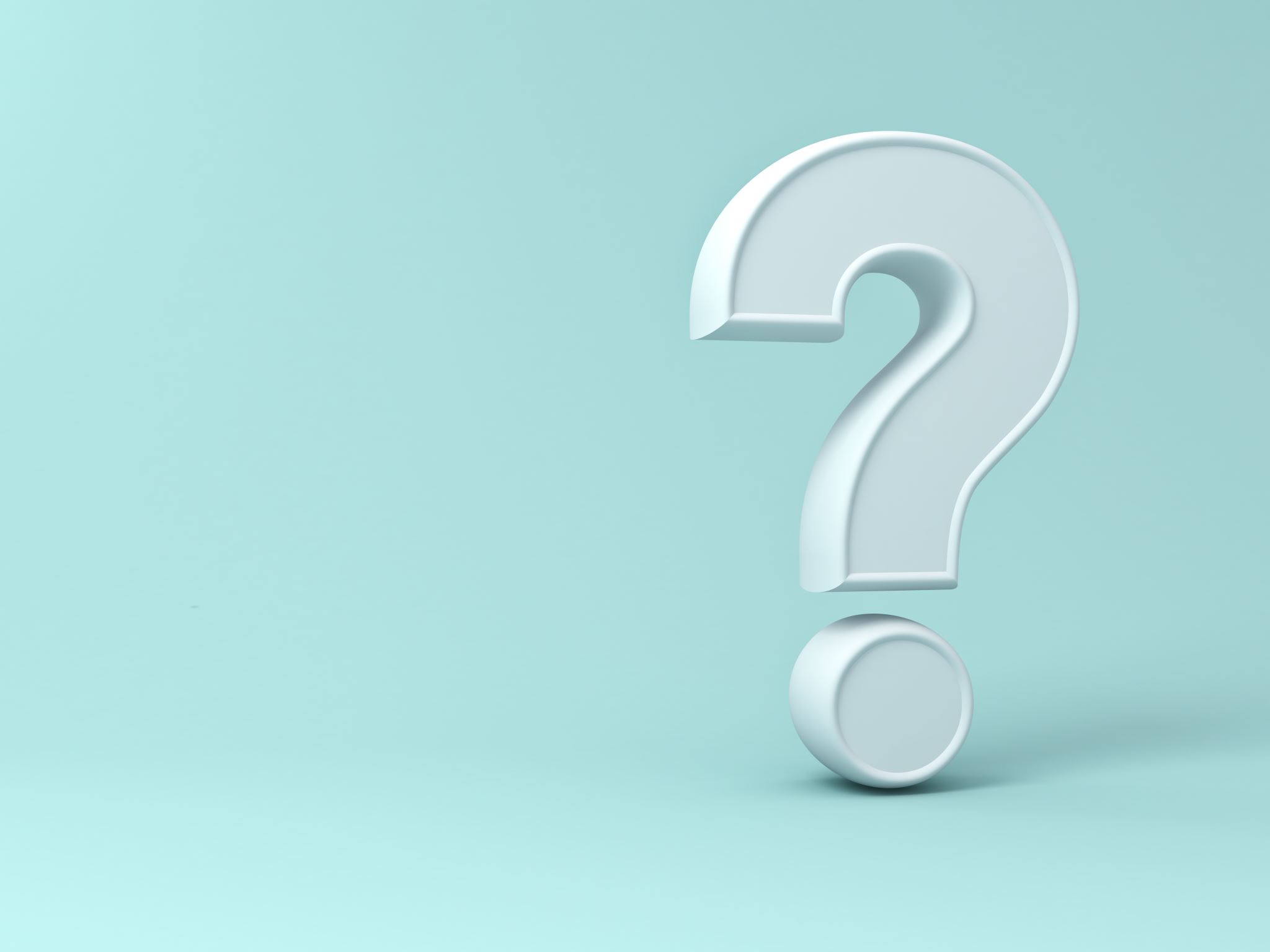 Apply the theory
You’ll need to explain the theory that you are using. This is a good place to look up other articles or book chapters to help you have some detail on the key points of your chosen theory.
Once you have read and summarised a party’s employment/work related policy, explain how it is similar or different to the theory.
Why do you think those things are different/similar?
What does that mean for the party? E.g. is it really focused on environment and work; is it more focused on Business profit and needs, the free market or on an inclusive society.*
* This will vary according to the theory that you use.
Compare and Contrast
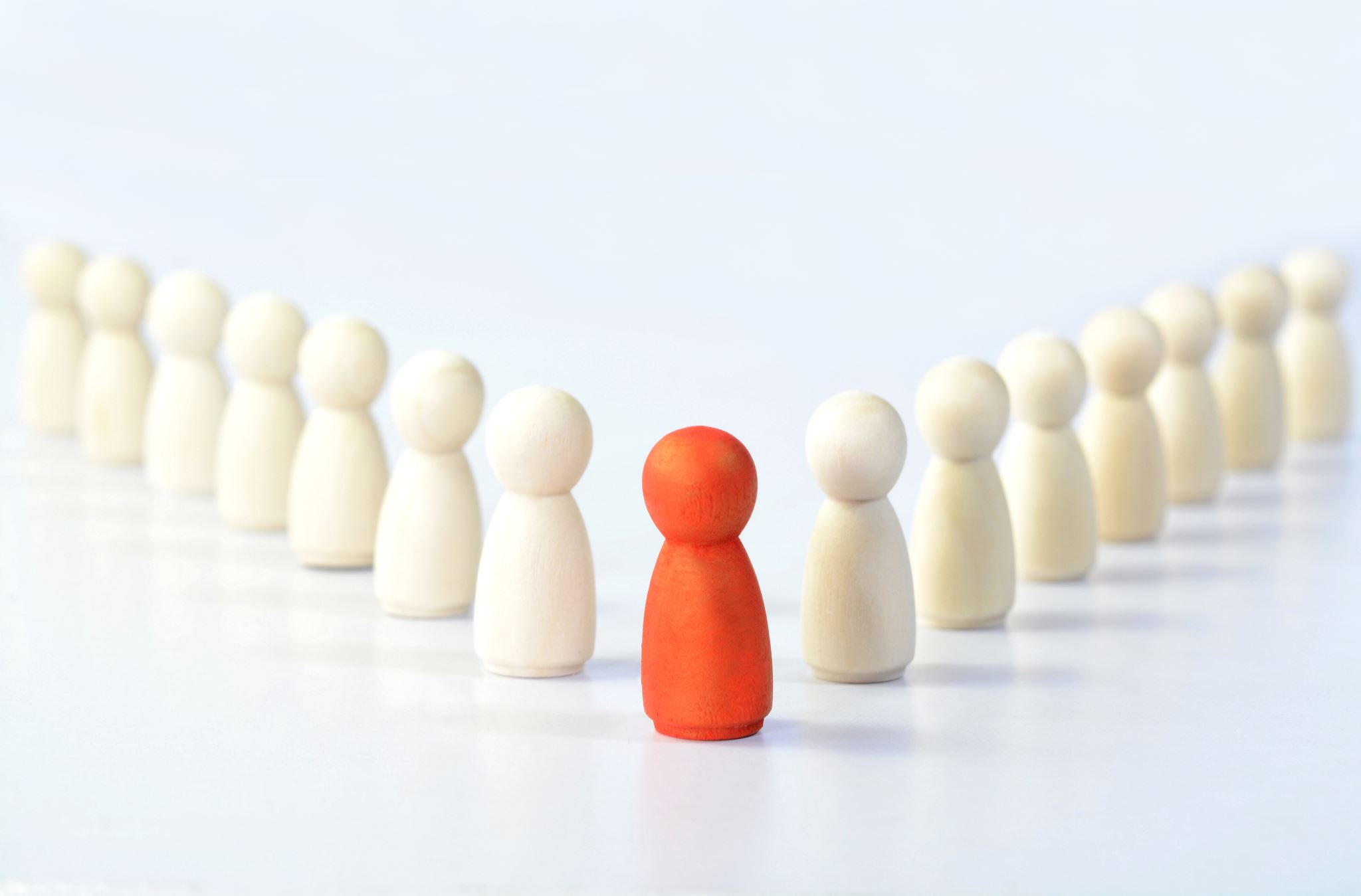 What are the differences between the two parties?
What are the similarities?
Why are they different?
How does the theory help explain the differences/similarities between the parties?
What will happen if that party can change laws?
So, if the political party got into power in government and could make the changes they say they want what happens?
What are the consequences for: employees (you might include workers, independent contrators or unions).
What are the consequences for: Employers or Business.

Do you need to think about the impact on society or the environment (it may depend on the theory you choose)
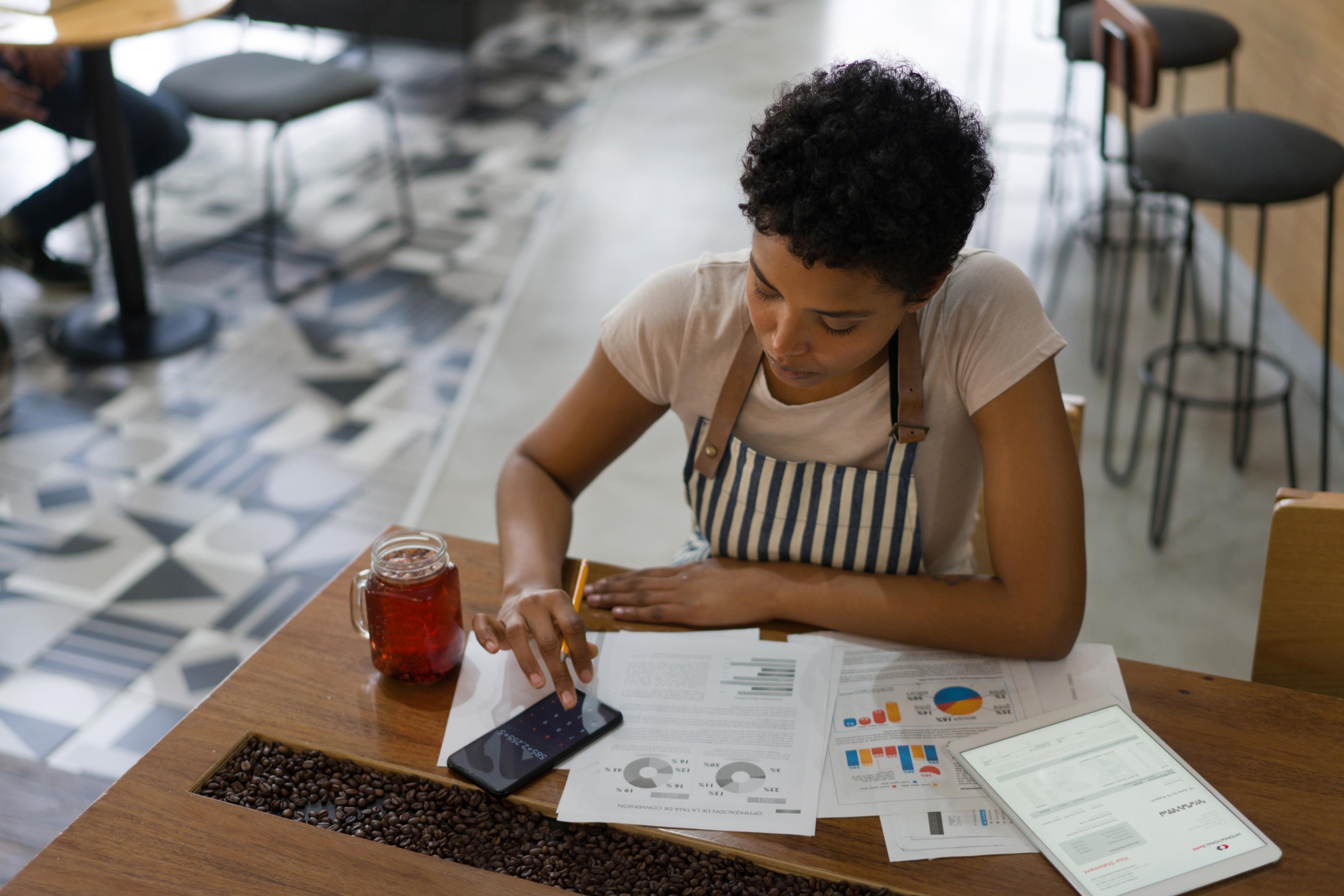 Assessment Structure
We’ve called this a ‘report’.
You don’t need an executive summary.
You should include a brief introduction.
You can use headings and subheadings.
You can use bullet points if they are useful (not all the time).
These slides give you more or less, the kind of sections and headings that you could use if that’s useful for you.